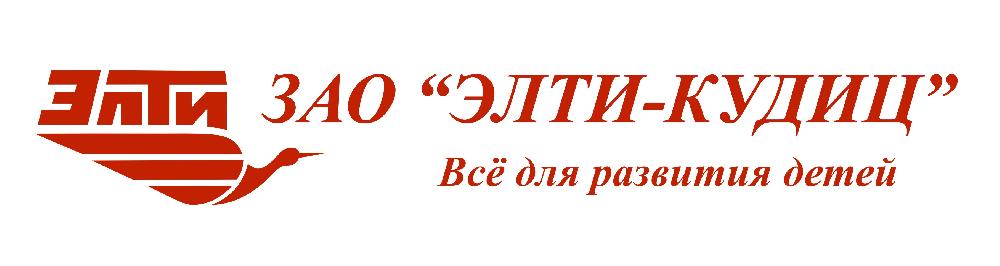 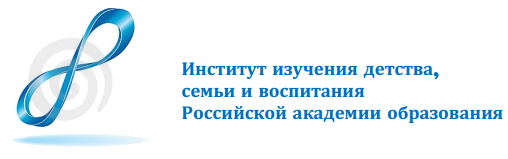 STEM-ОБРАЗОВАНИЕ ДЕТЕЙ  ДОШКОЛЬНОГО И МЛАДШЕГО ШКОЛЬНОГО ВОЗРАСТА
Парциальная модульная программа развития интеллектуальных способностей в процессе познавательной деятельности и вовлечения в научно-техническое творчество.
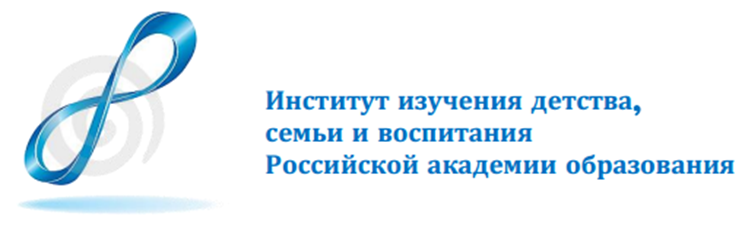 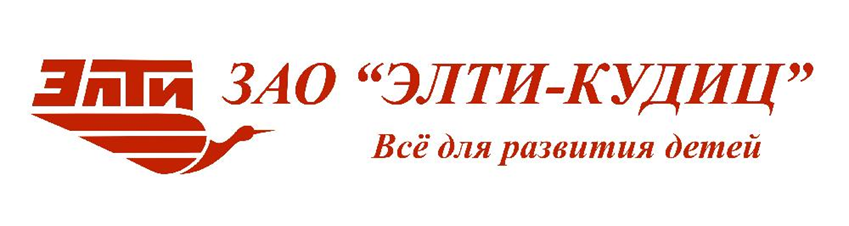 АВТОРЫ ПРОГРАММЫ:
Волосовец Татьяна Владимировна, кандидат педагогических наук, профессор, директор ФГБНУ «Институт изучения детства, семьи и воспитания» Российской академии образования.
Сергей Александрович Аверин Президент ГК "ЭЛТИ-КУДИЦ", доцент ИППО МГПУ, к. ф.-м. н.
Маркова Вера Александровна, директор ЭЛТИ-КУДИЦ-Краснодар, ведущий научный сотрудник Института изучения детства, семьи и воспитания РАО, к.п.н.
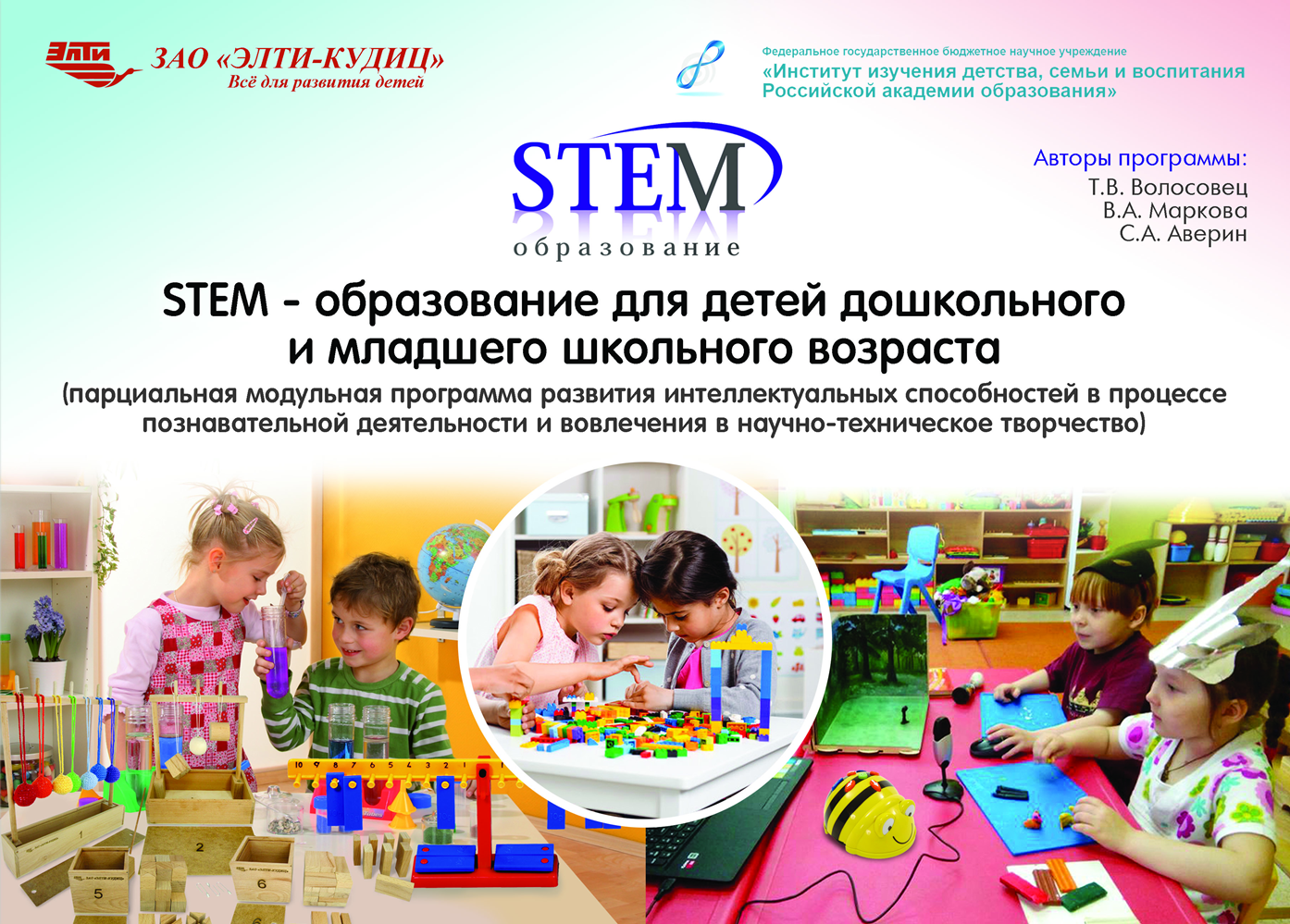 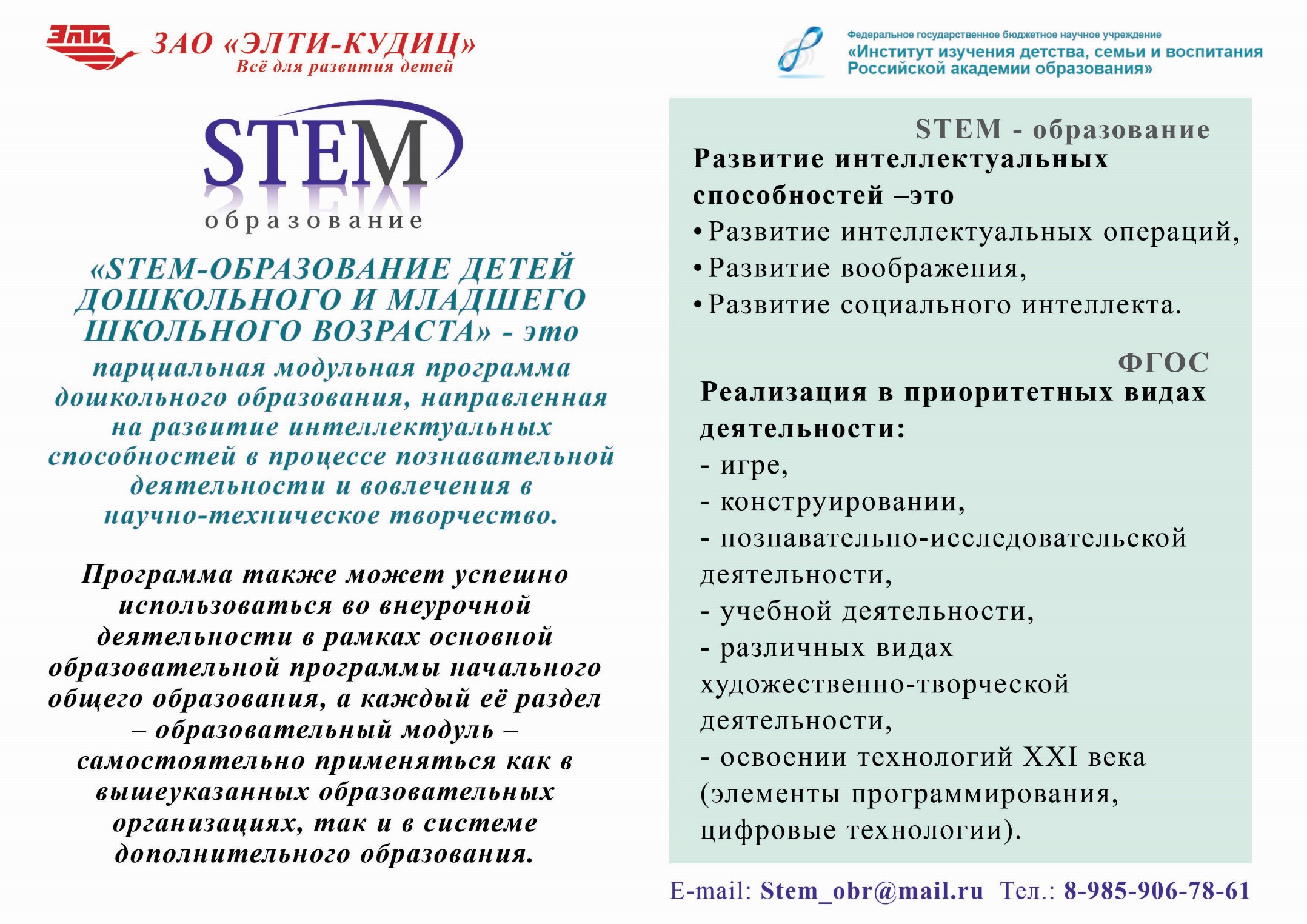 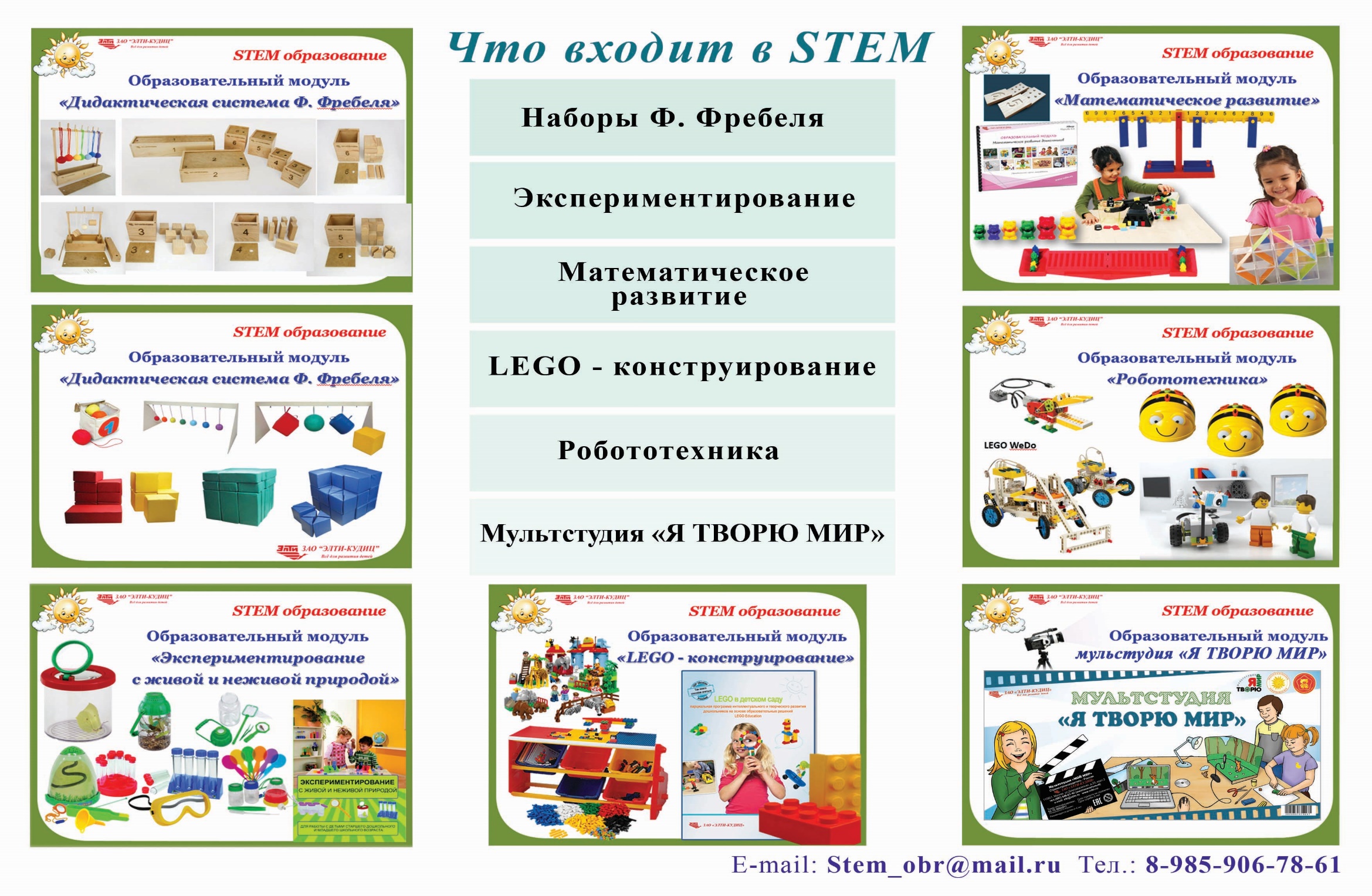 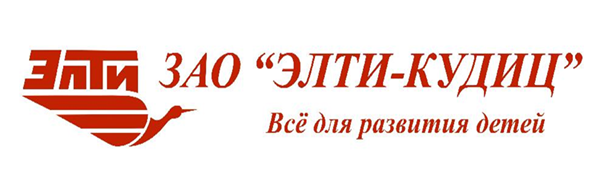 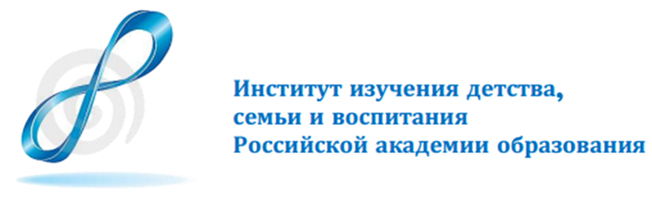 Преимущества STEM-образования:
-  Интегрированное обучение по темам, а не по предметам.
-  Применение научно-технических знаний в реальной жизни.
-  Развитие навыков критического мышления и разрешения проблем.
-  Формирование уверенности в своих силах.
-  Активная коммуникация и командная работа.
-  Развитие интереса к техническим дисциплинам.
-   Креативные и инновационные подходы к проектам.
-  Развитие мотивации к техническому творчеству через детские виды деятельности с учётом возрастных и индивидуальных особенностей каждого ребёнка.
-  Ранняя профессиональная ориентация.
-  Подготовка детей к технологическим инновациям жизни.
-  STEM, как дополнение к обязательной части основной образовательной программы (ООП).
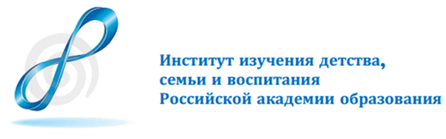 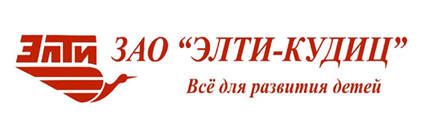 Образовательный модуль «Дидактическая система Ф. Фребеля»
Экспериментирование с предметами окружающего мира. 

Освоение математической действительности через сенсорное восприятие путем действий с геометрическими телами и фигурами.

-    Конструирование в различных ракурсах и проекциях.
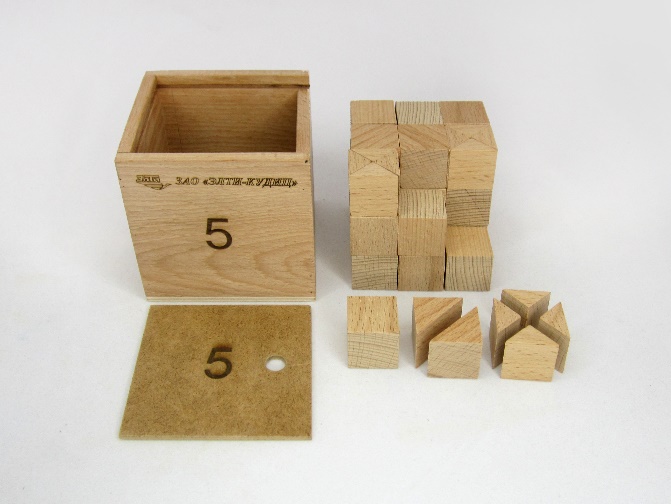 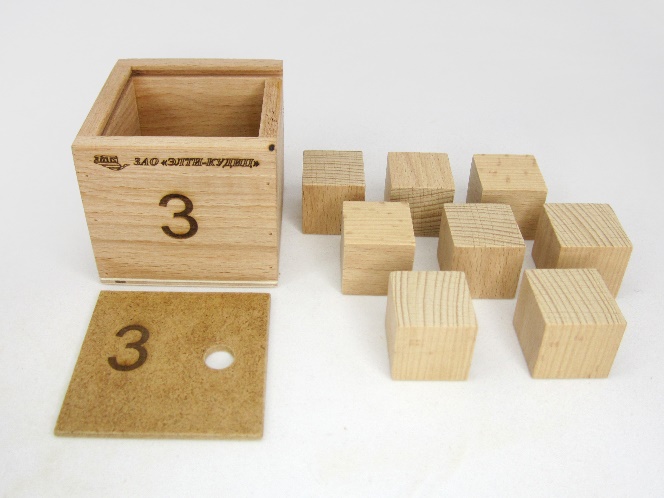 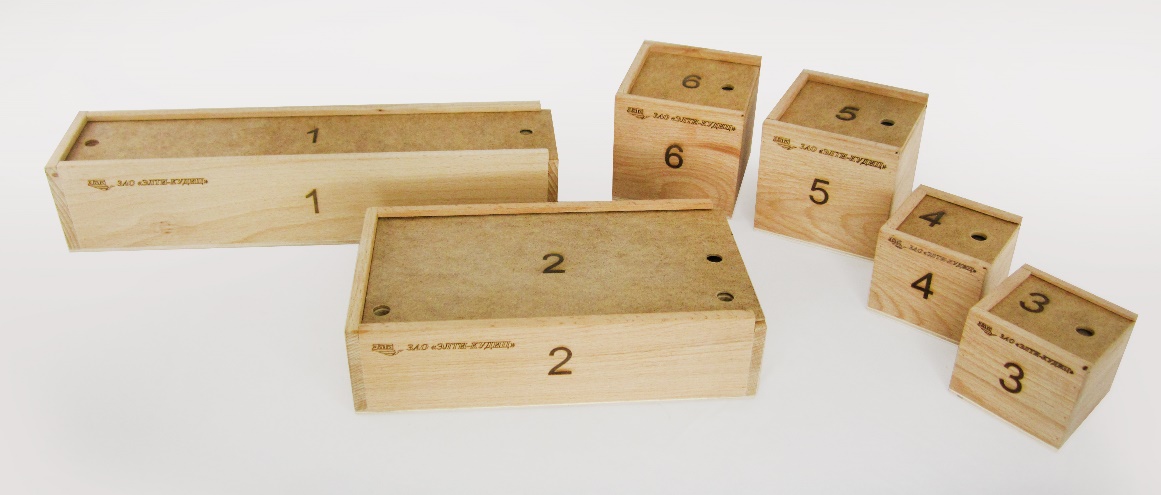 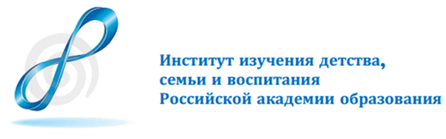 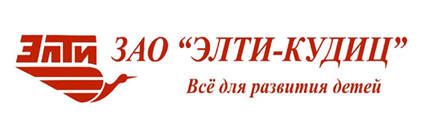 Образовательный модуль «Математическое развитие»
Образовательные задачи:
Знакомство с геометрическими фигурами и телами.
Пространственное и временное ориентирование. 
-   Освоение цифр как символов (знаков) числа.
-   Формирование представлений о количестве и освоение количественных отношений.  
-   Освоение счетной и вычислительной  деятельности.
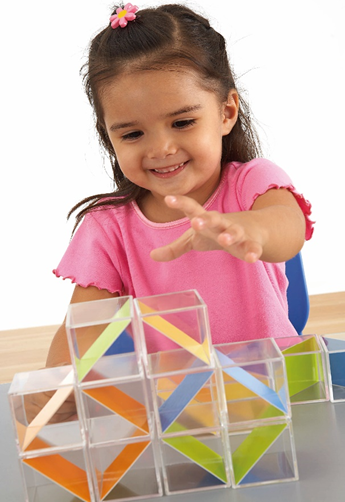 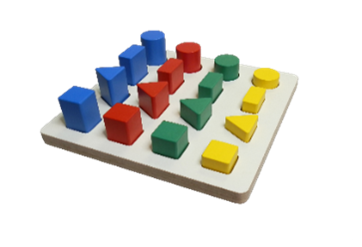 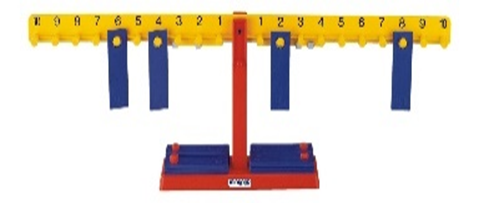 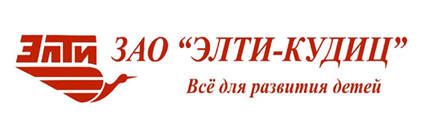 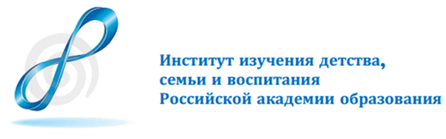 Образовательный модуль «Экспериментирование»
Образовательные задачи:
 - Формирование представлений об окружающем мире в опытно-экспериментальной деятельности.

      -  Осознание единства всего живого в процессе наглядно-чувственного восприятия.
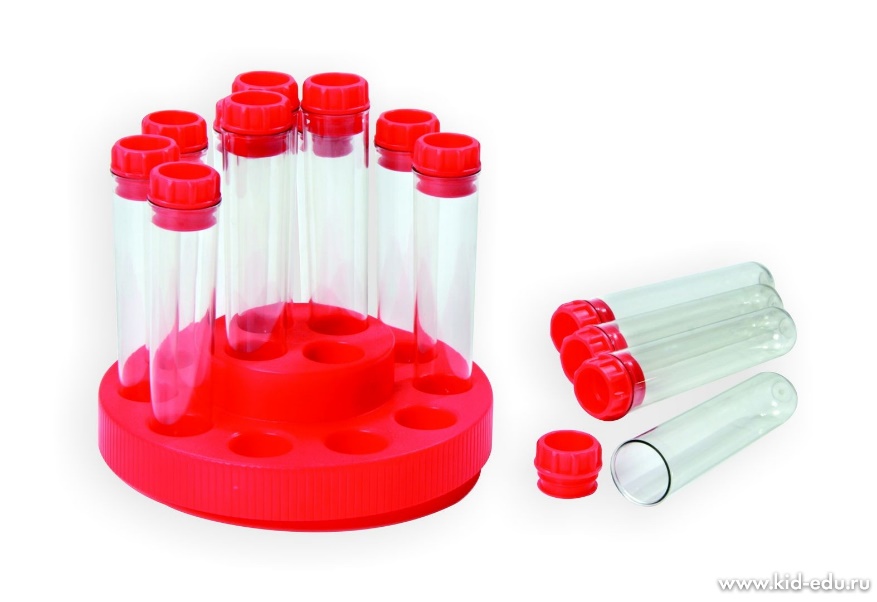 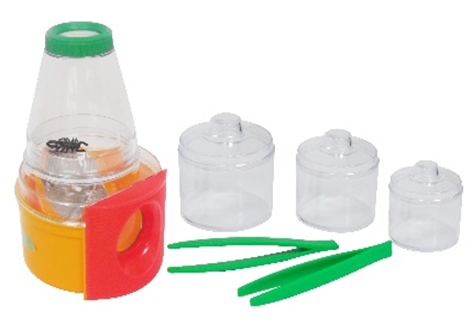 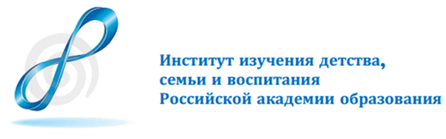 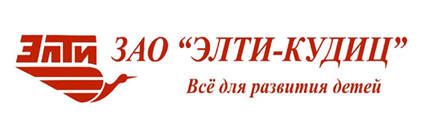 Образовательный модуль      «LEGO-конструирование »
Образовательные задачи:
- способность к практическому и умственному экспериментированию,
- обобщению, установлению причинно-следственных связей,
- речевому планированию и речевому комментированию процесса и результата собственной деятельности,
- умение группировать предметы,
- умение проявлять осведомленность в разных сферах жизни,
- свободное владения родным языком (словарный состав, грамматический строй речи, фонетическая система, элементарные представления о семантической структуре),
- умение создавать новые образы, фантазировать, использовать аналогию и синтез.
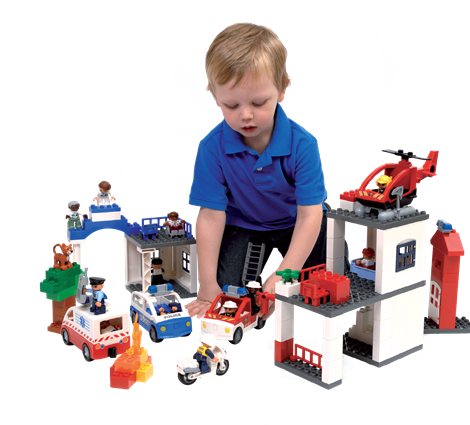 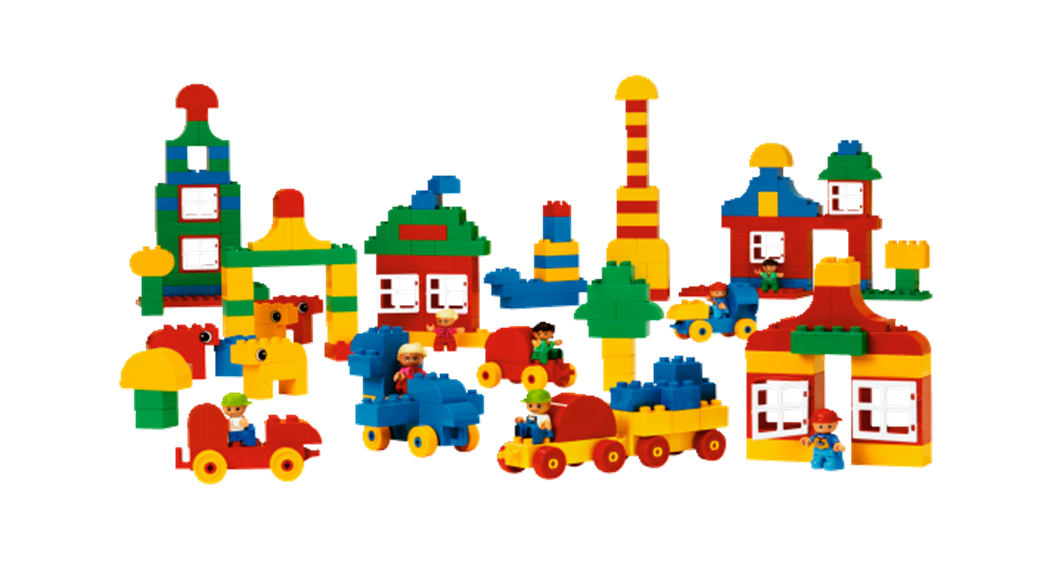 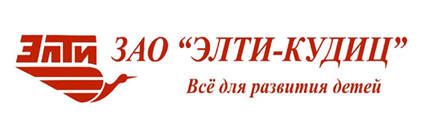 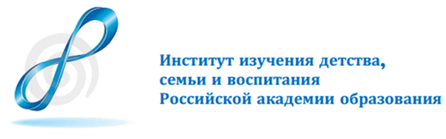 Образовательный модуль мультстудия           «Я ТВОРЮ МИР»
Ключевой научной идеей выступает создание авторского мультфильма, который может стать современным мультимедийным средством обобщения и предъявления материалов детского исследования. 

Образовательные задачи:
- освоение ИКТ и цифровых технологий;
- освоение медийных технологий;
организация продуктивной деятельности  на основе синтеза 
художественного и технического творчества.
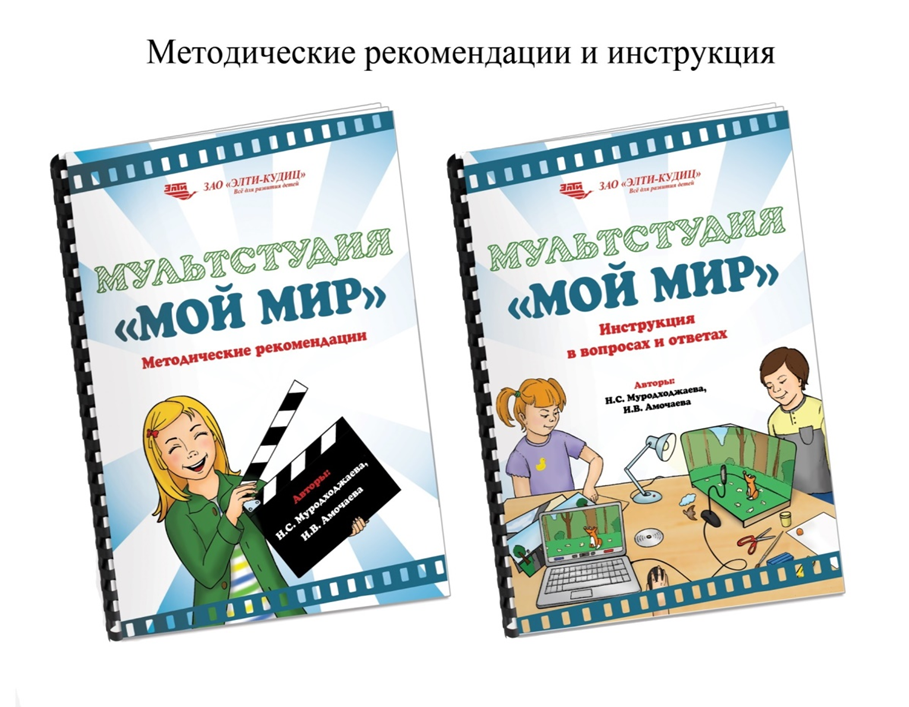 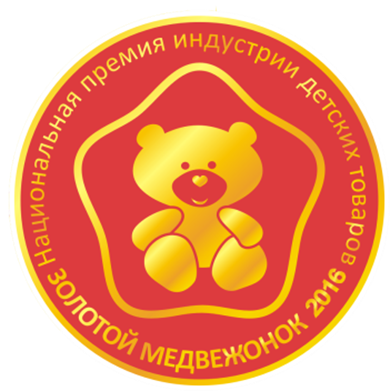 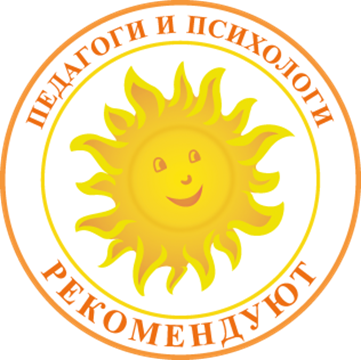 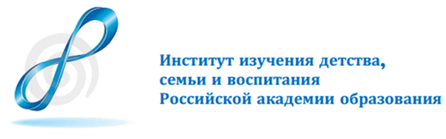 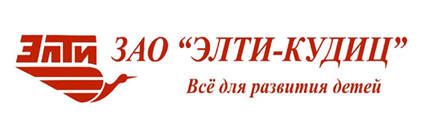 Образовательный модуль «Робототехника»
Образовательные задачи:
- освоение робототехнического конструирования;
- через организацию движения роботов познание   основ механики и базовых электронных компонентов;
- экспериментирование  с датчиками (движения, расстояния, температуры и т.д.);
- понятие, что такое «алгоритм»;
- получение первый опыт программирования;
- моделирование собственных роботов.
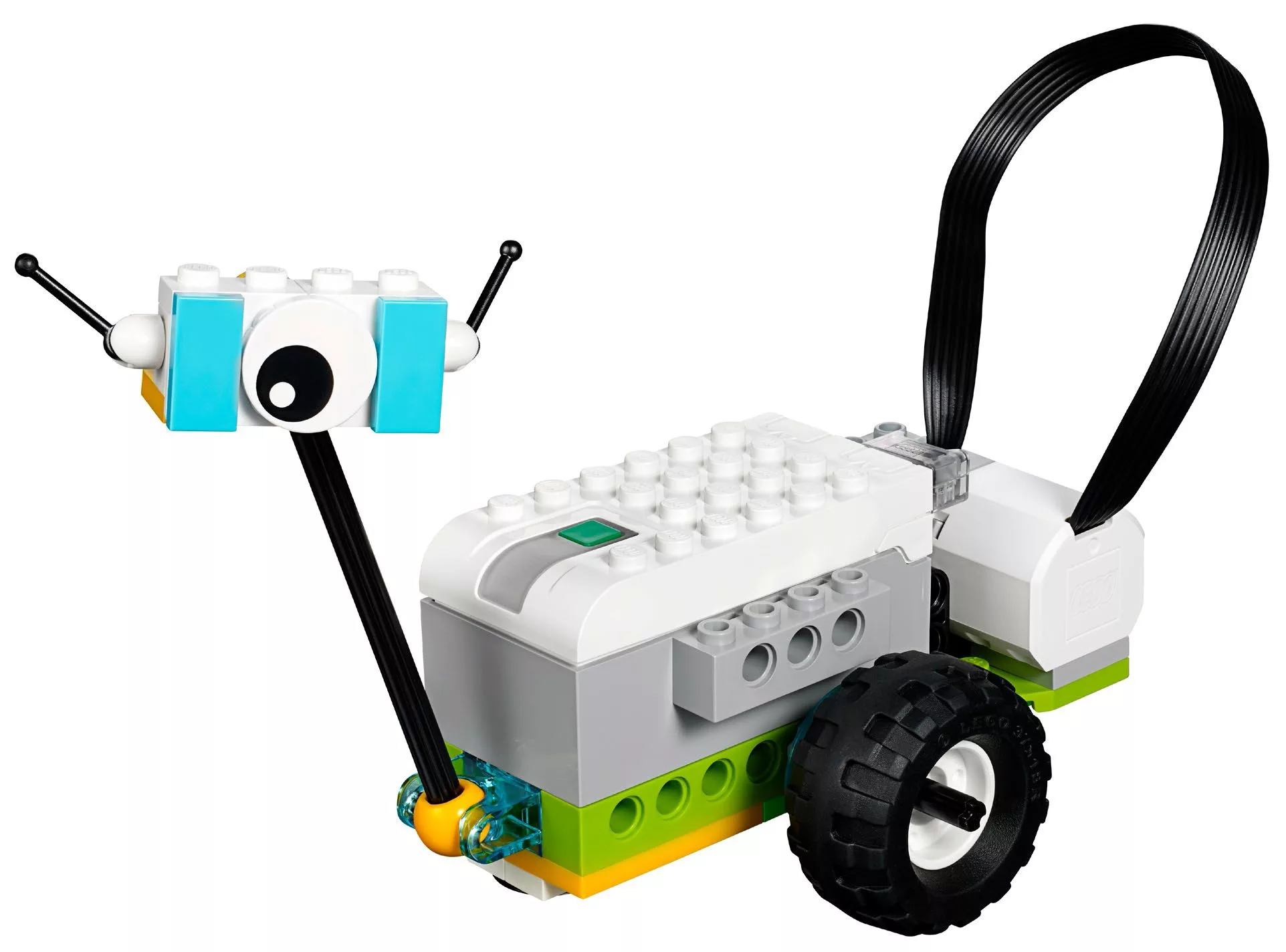 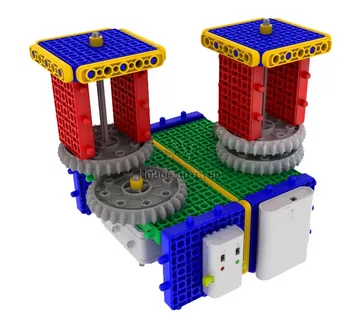 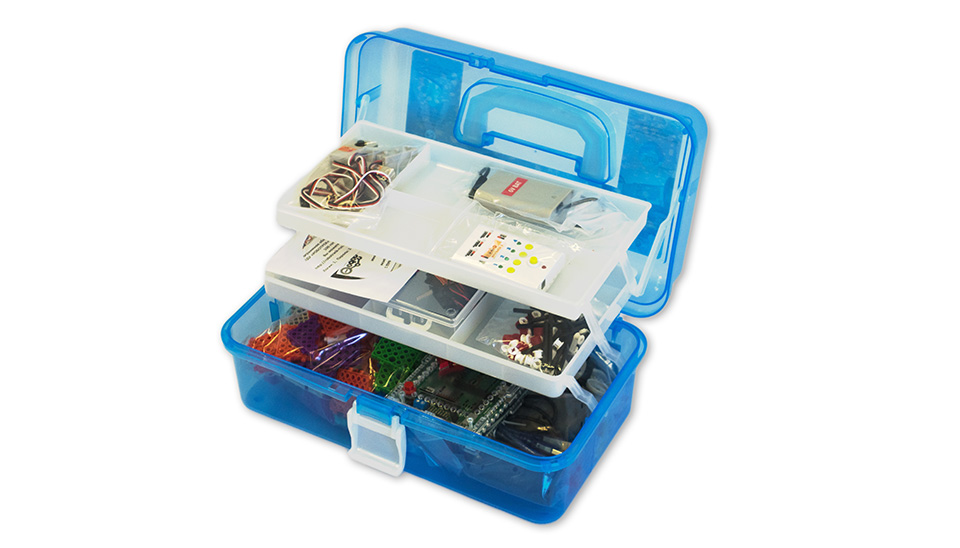 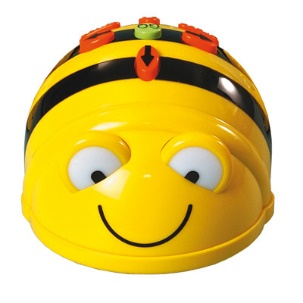 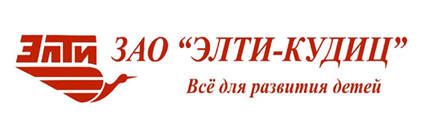 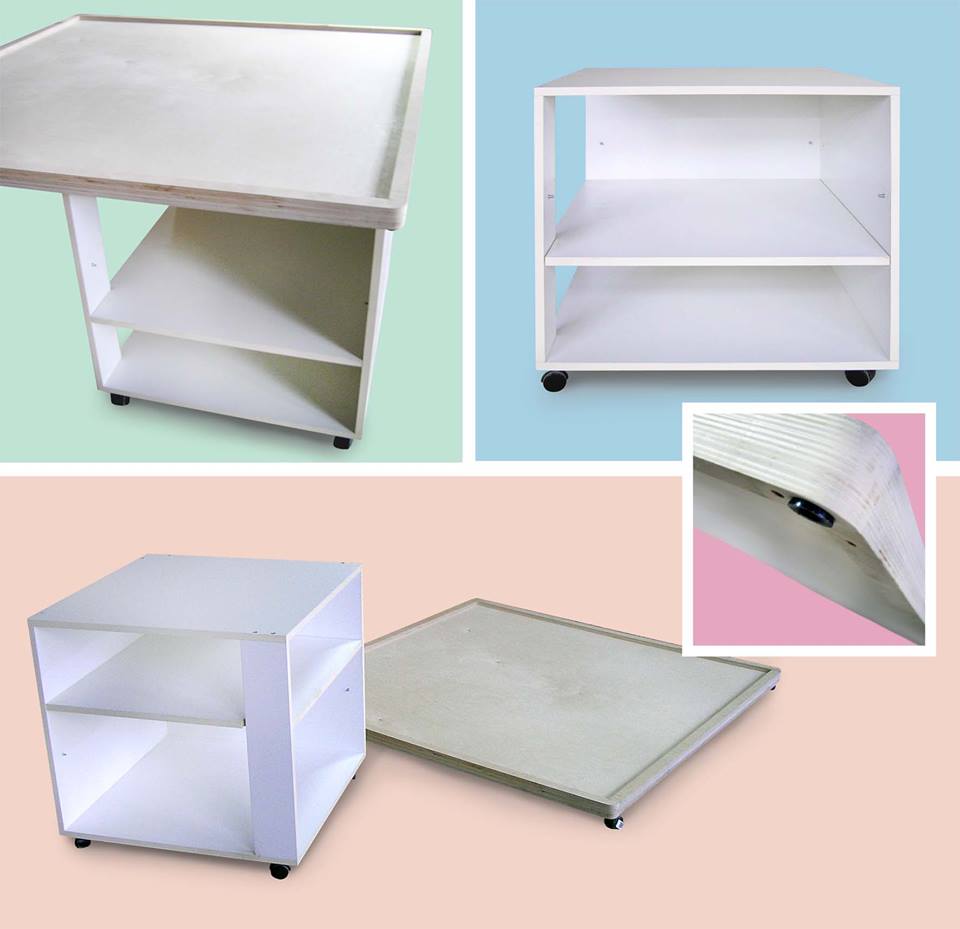 STEM-СТОЛ.
Стол состоит из пяти частей: 
- четыре столика-тумбы для различных видов деятельности, - подиум-столешница, которую можно использовать и в положении столешницы, и на полу,
- прозрачные контейнеры для удобного хранения.
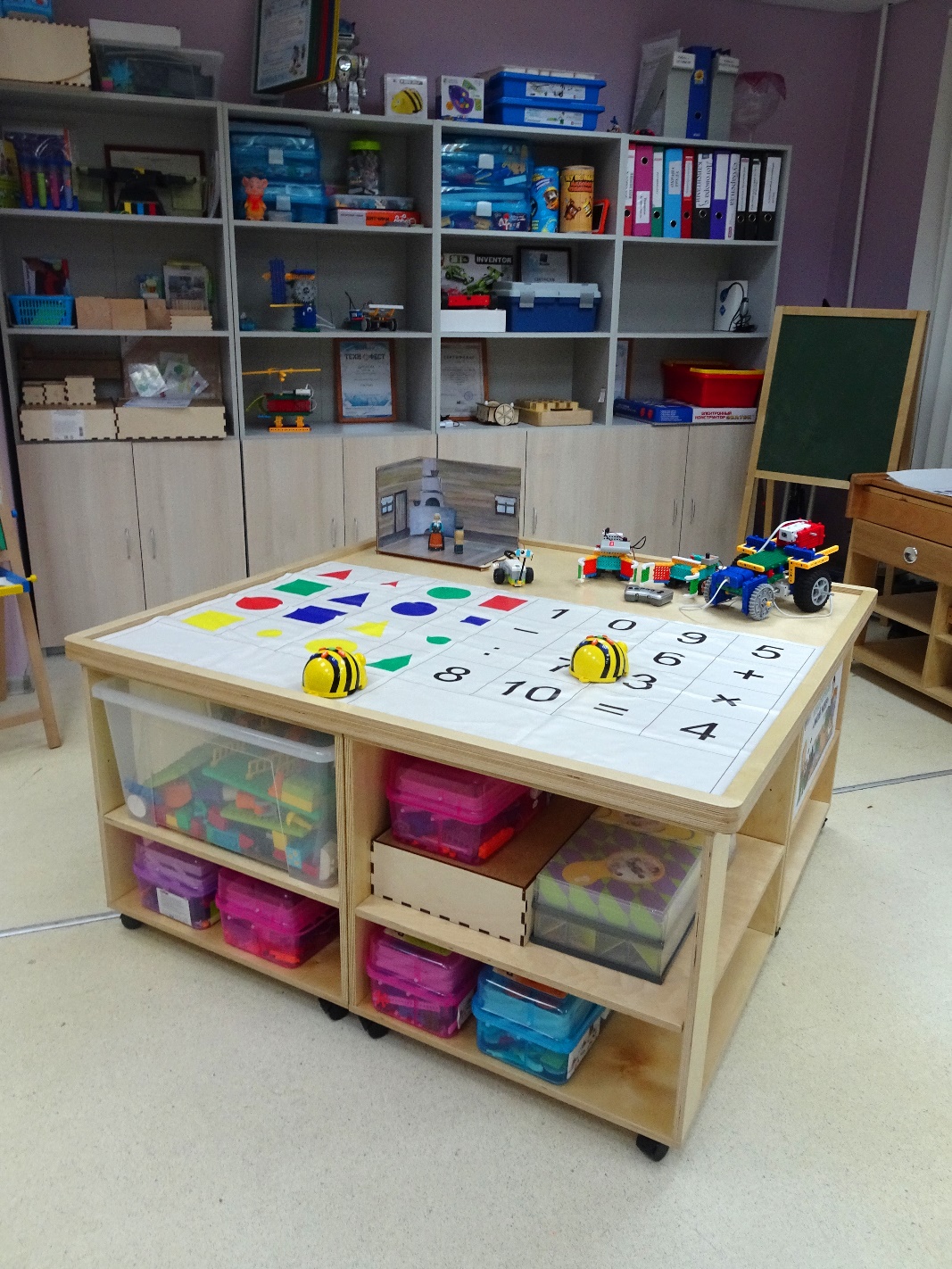 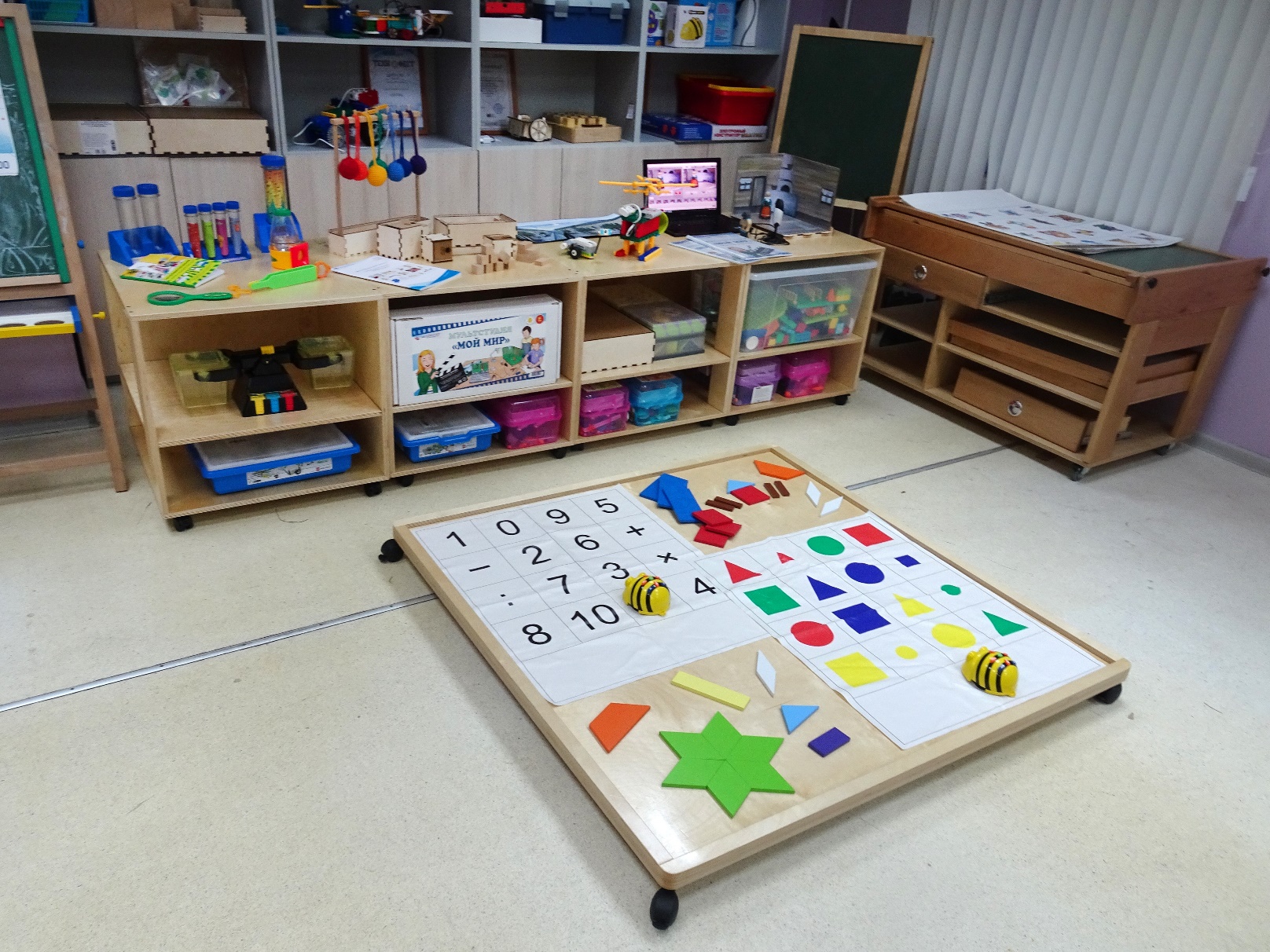 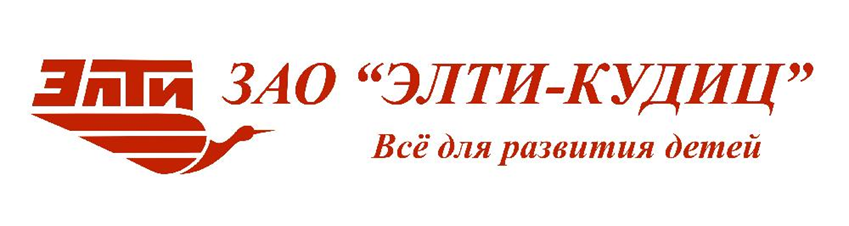 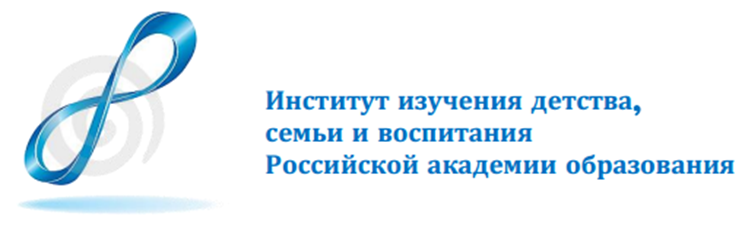 По вопросам приобретения модульной парциальной программы «STEM –образование детей дошкольного и младшего школьного возраста», оборудования,  организации КПК, методической и технической  поддержки  обращайтесь по телефону: 

8 (985) 906 78 61 Валерия Луканина-Михалева, руководитель проектов ЗАО «ЭЛТИ-КУДИЦ».

Электронный адрес STEM_OBR@mail.ru
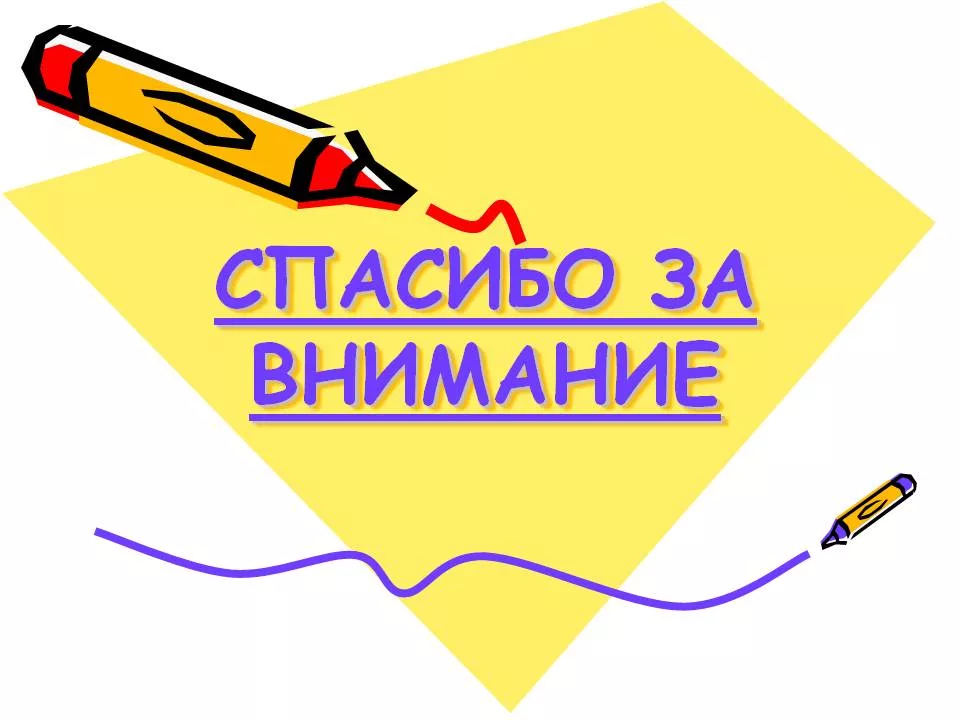